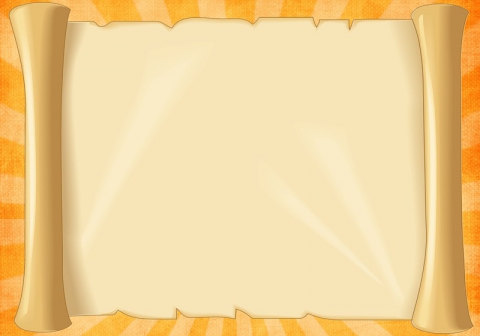 Волшебная тарелка
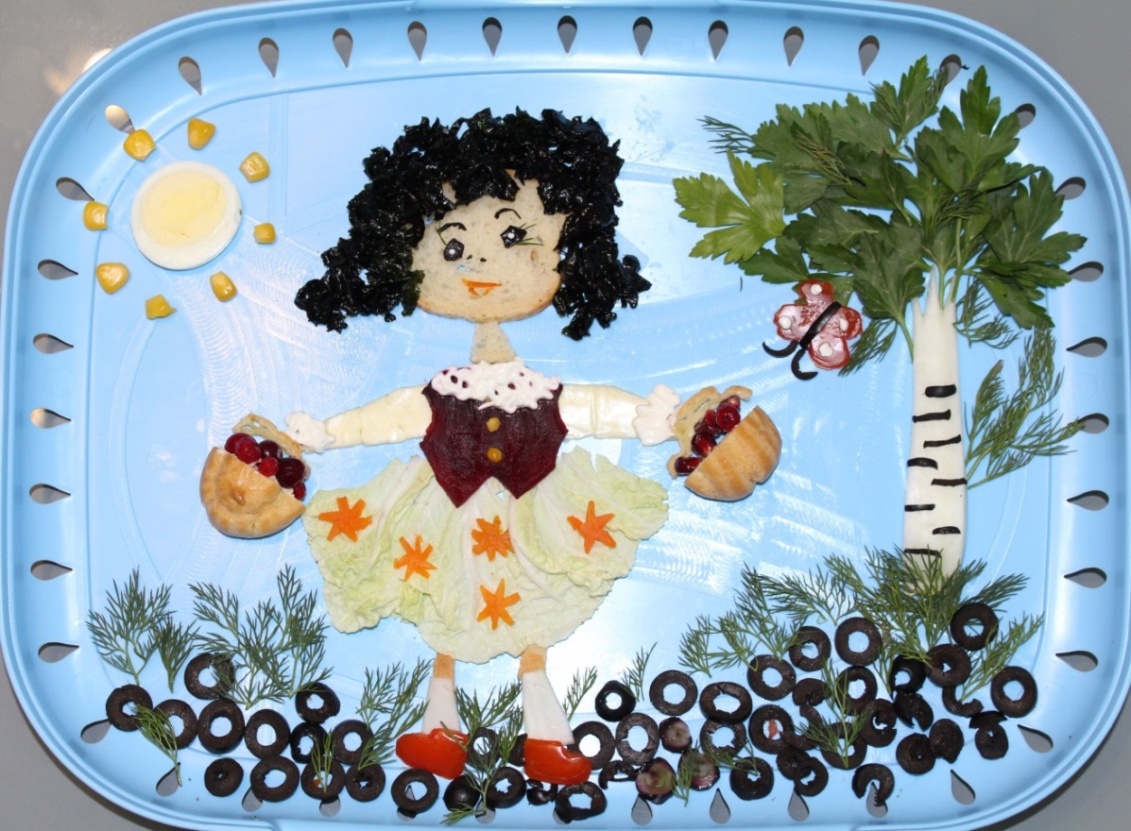 Автор:  Роженцова Наталья Михайловна  (мама) 
Роженцов  Алексей Александрович , 6 лет (ребёнок- инвалид)
Черныш Людмила Викторовна (воспитатель  группы детей со сложным дефектом) МБДОУ «ЦРРДС» г.Усинска
Адрес:  169710,  Республика Коми, г.Усинск, ул.Строителей, 11 б 
Телефон:  8 (82144) 43-0-88
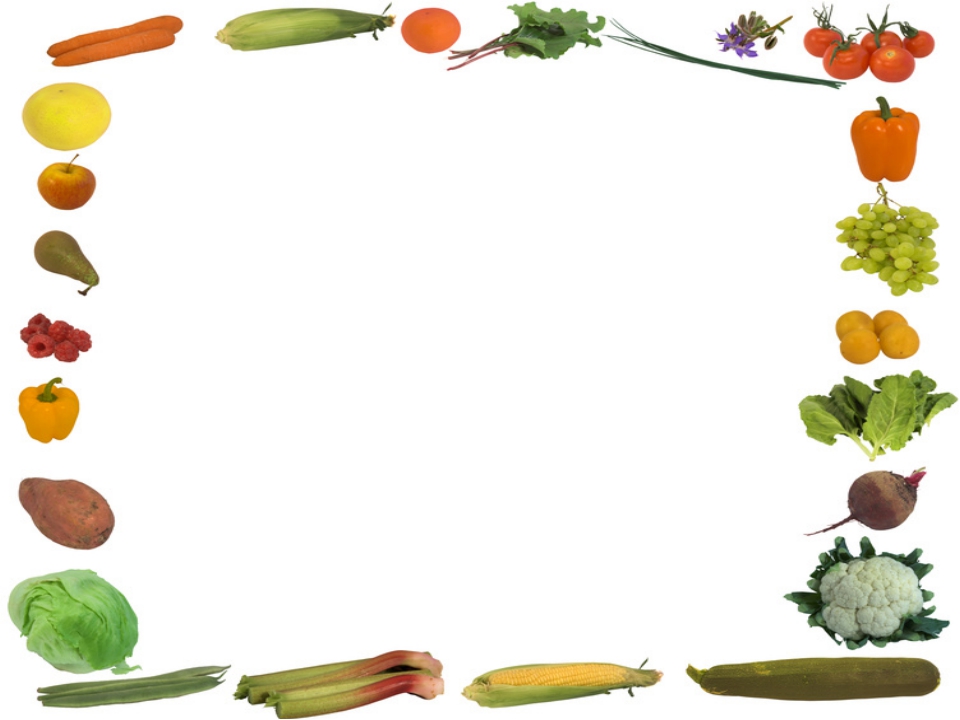 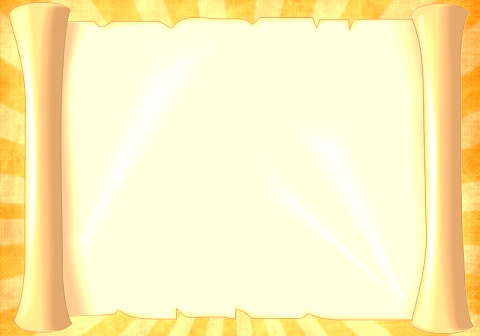 СКАЗКА
Волшебная тарелка
Жили-были старик со старухой. Целыми днями работали они на своем огороде: сажали, пололи, окучивали, собирали урожай.
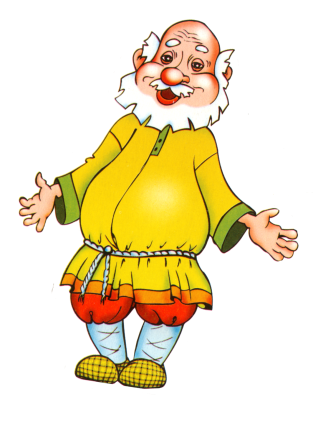 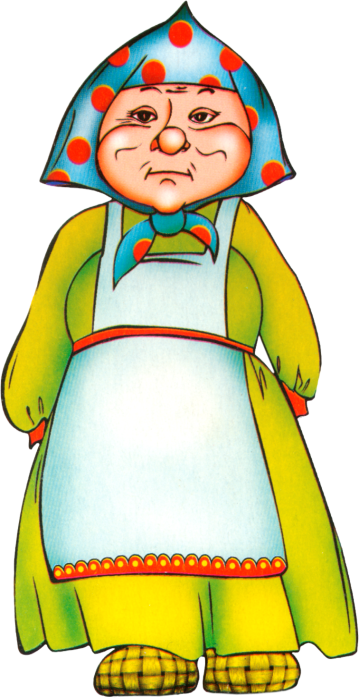 Скучно им стало жить вдвоем, и стали 
они подумывать, как бы было здорово, если бы у них была внучка, 
и  время быстрее и веселее пролетало,  и помощница по   хозяйству им  была.  
Долго, долго они мечтали о внучке, 
да понимали, 
что негде ее взять.
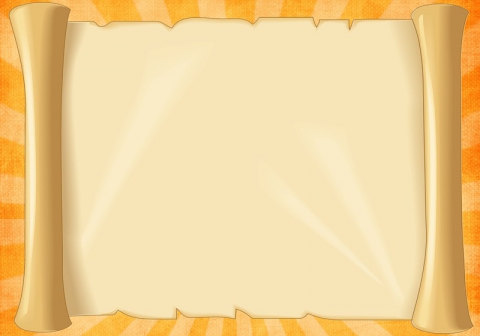 А  давай,  бабка,  из  овощей  и других продуктов, внучку себе сделаем. И вечер быстрее  у нас  пройдет, и  приятным делом займемся.
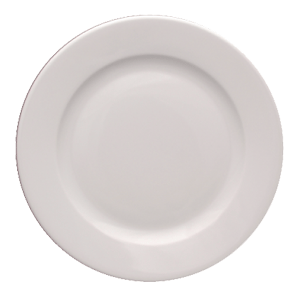 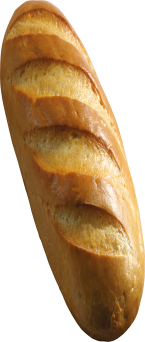 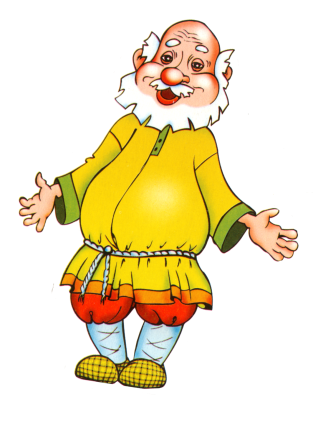 Возьмём большую плоскую тарелку.  Продукты берём все  свежие,  в которых много разных  полезных витаминов.
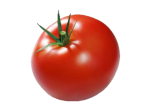 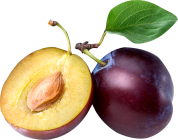 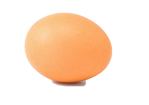 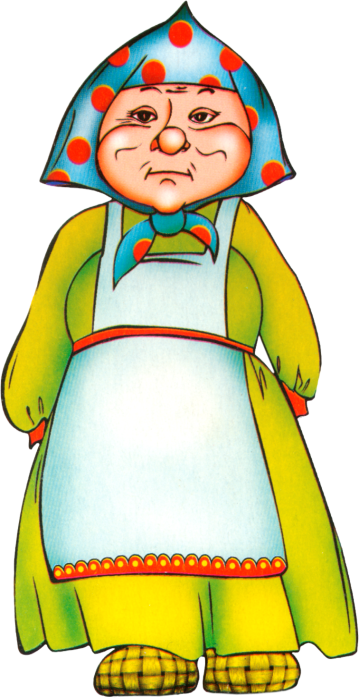 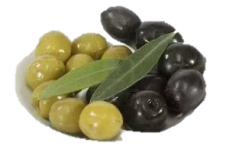 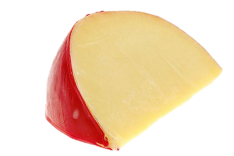 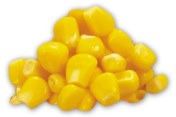 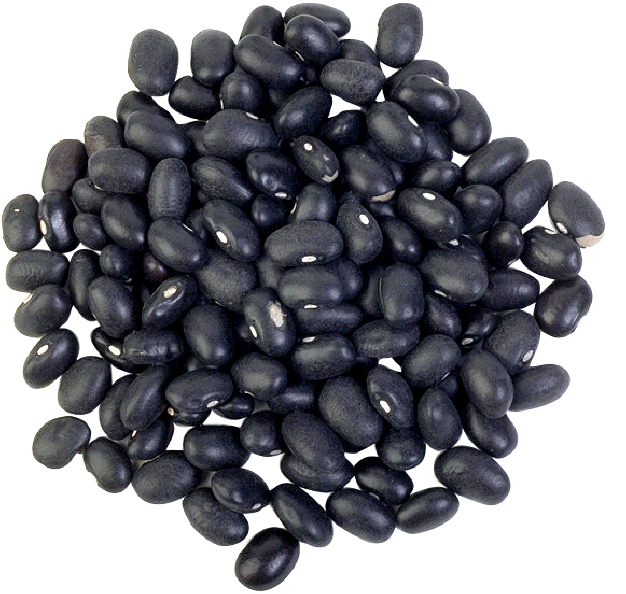 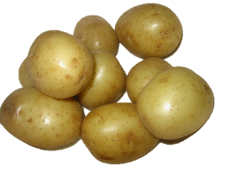 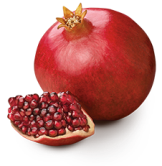 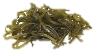 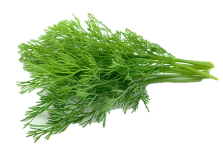 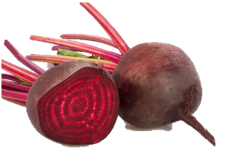 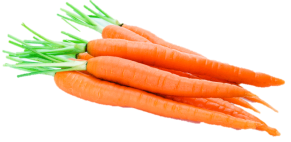 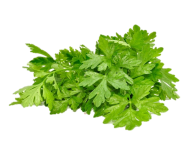 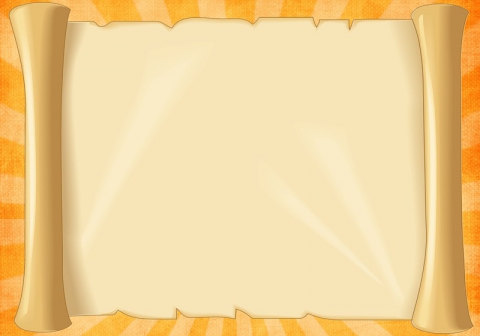 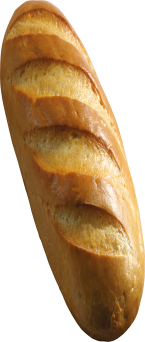 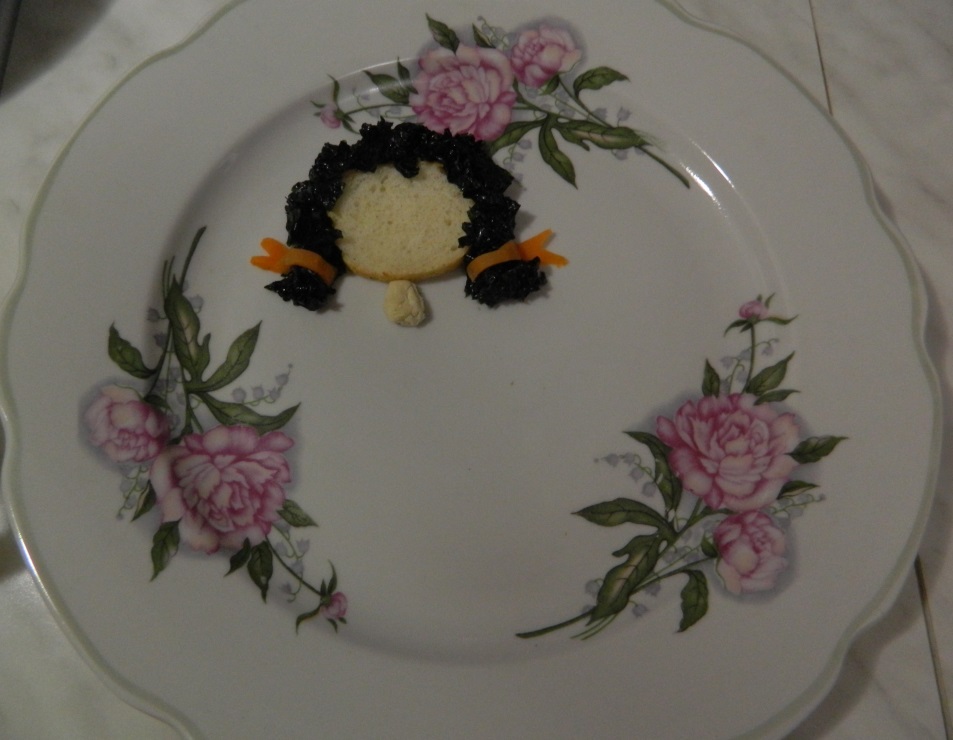 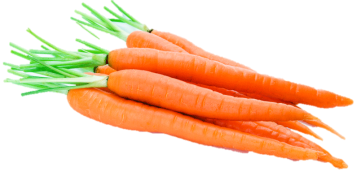 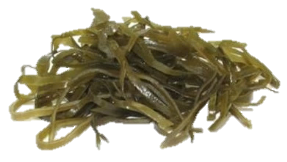 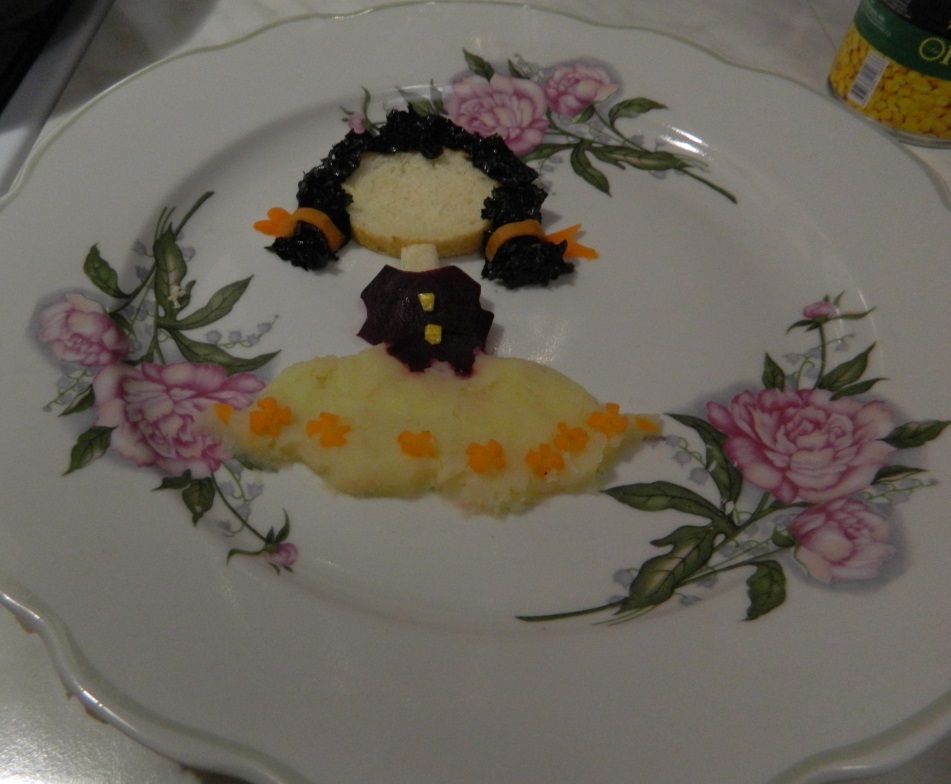 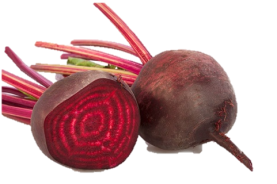 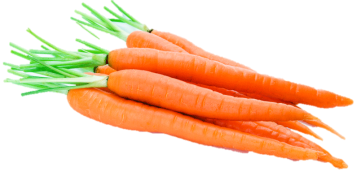 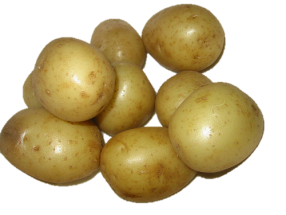 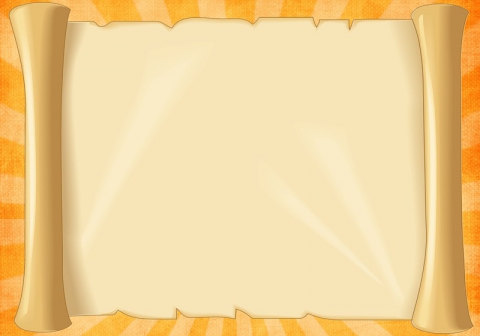 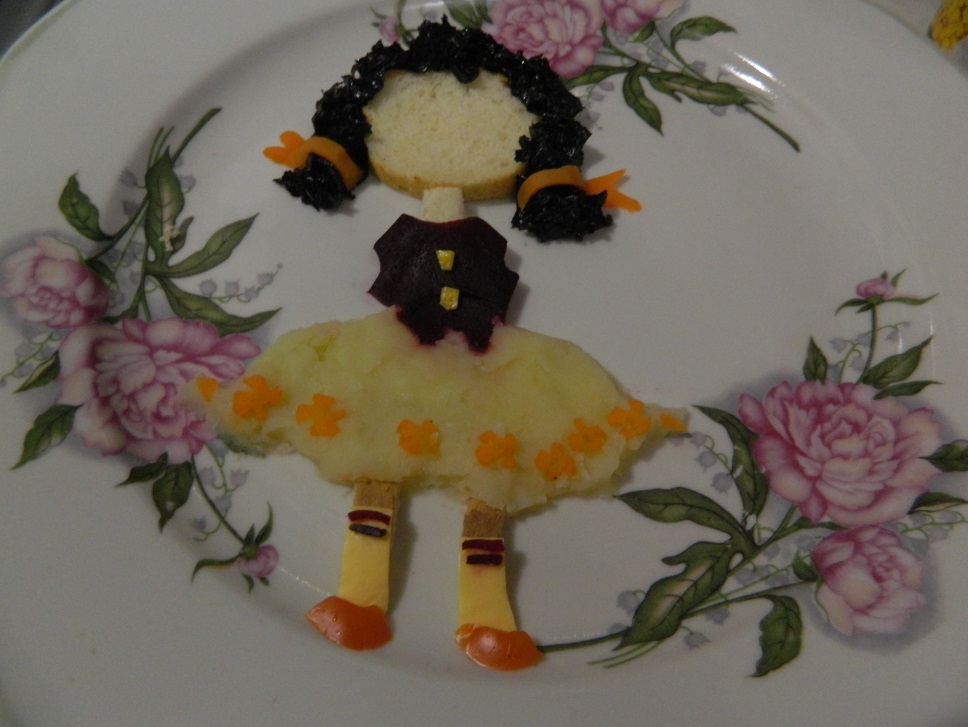 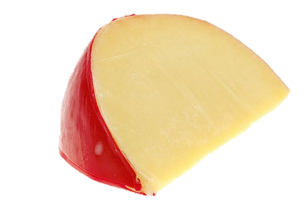 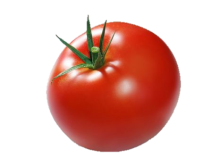 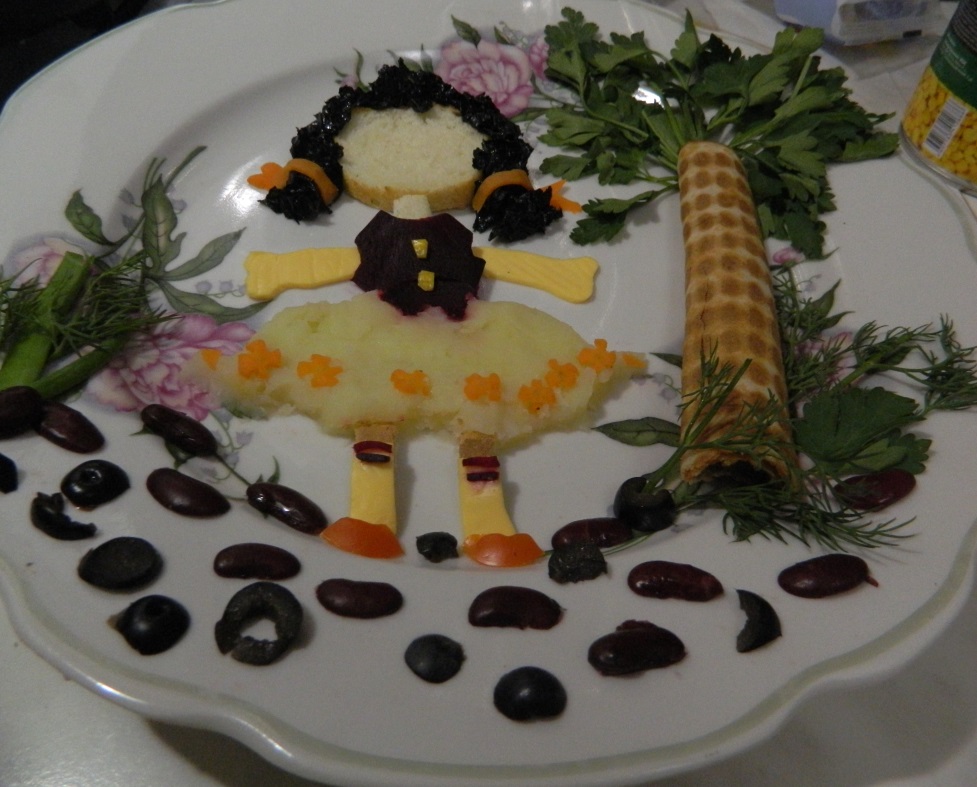 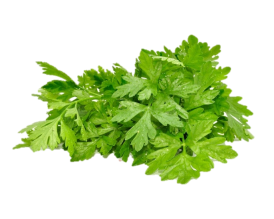 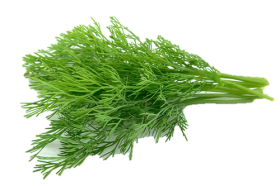 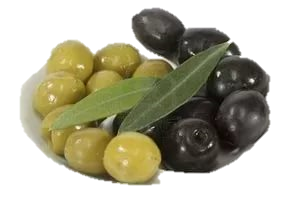 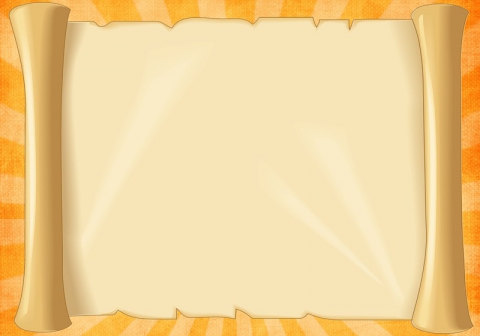 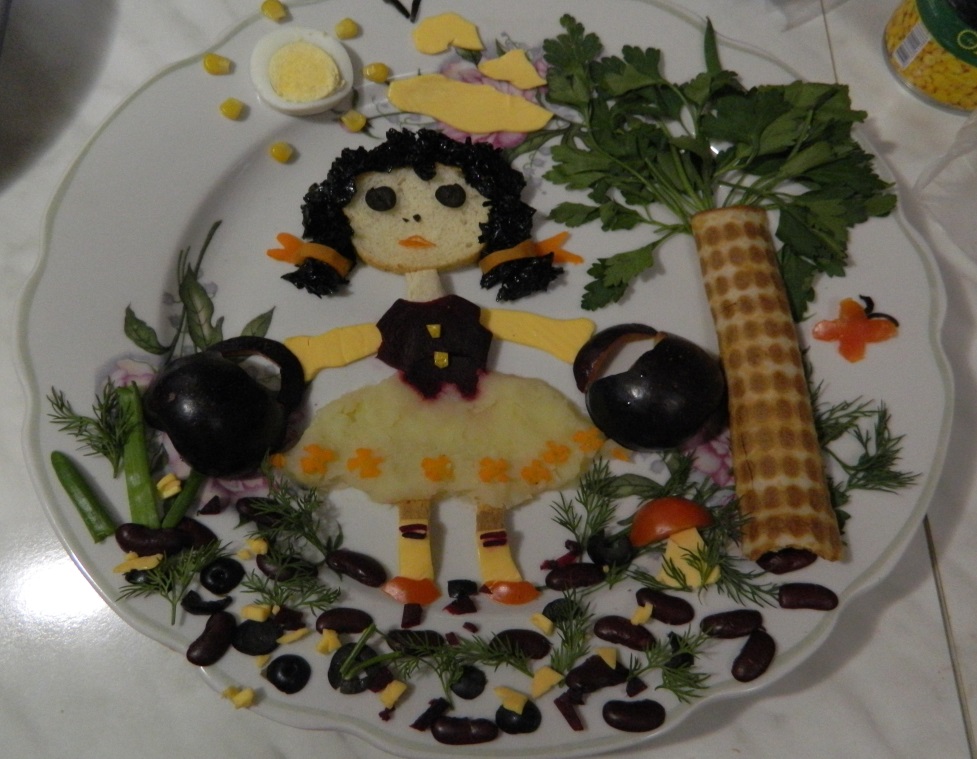 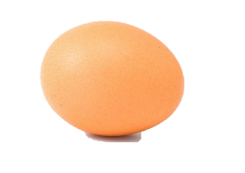 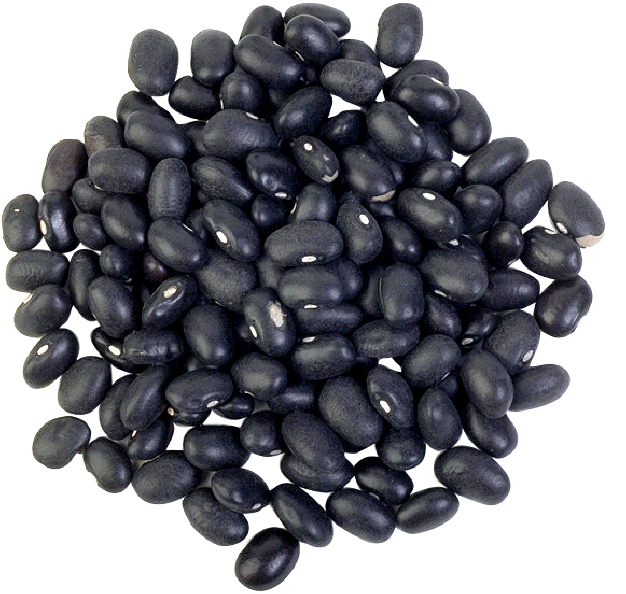 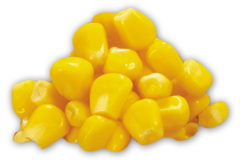 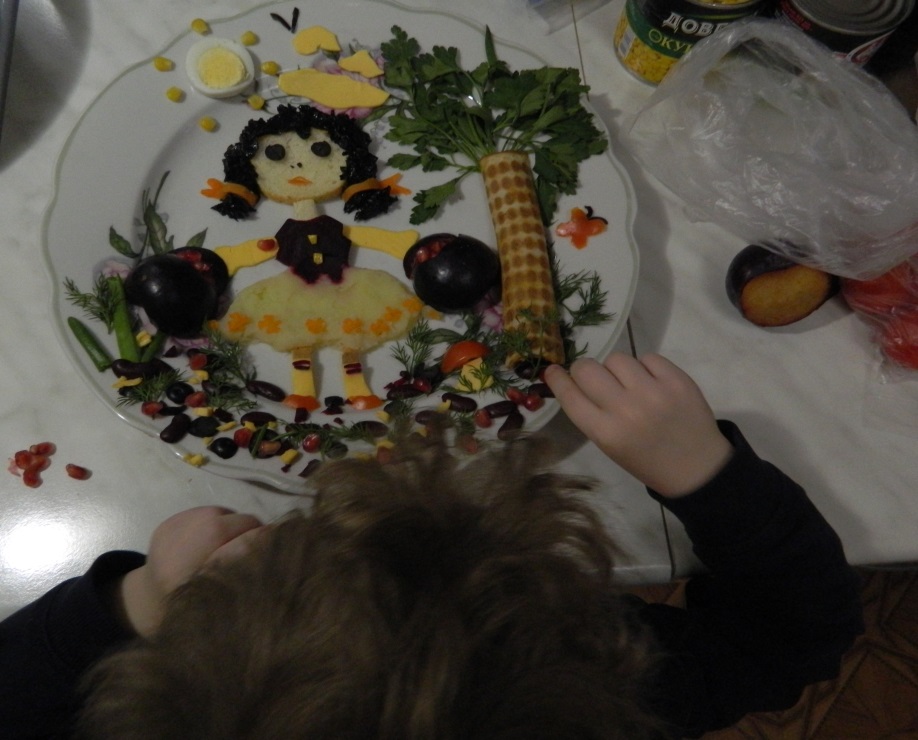 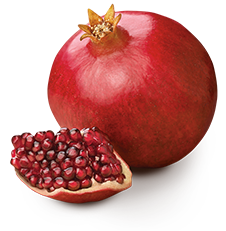 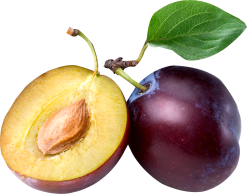 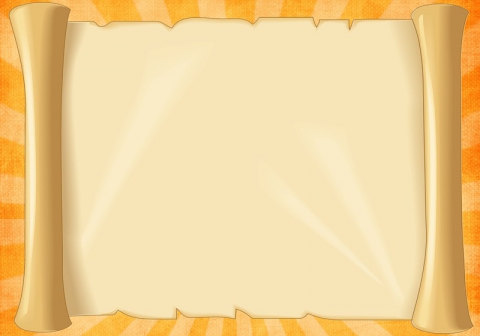 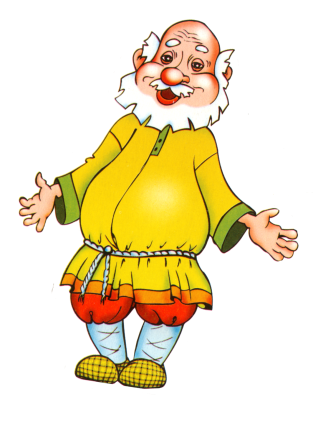 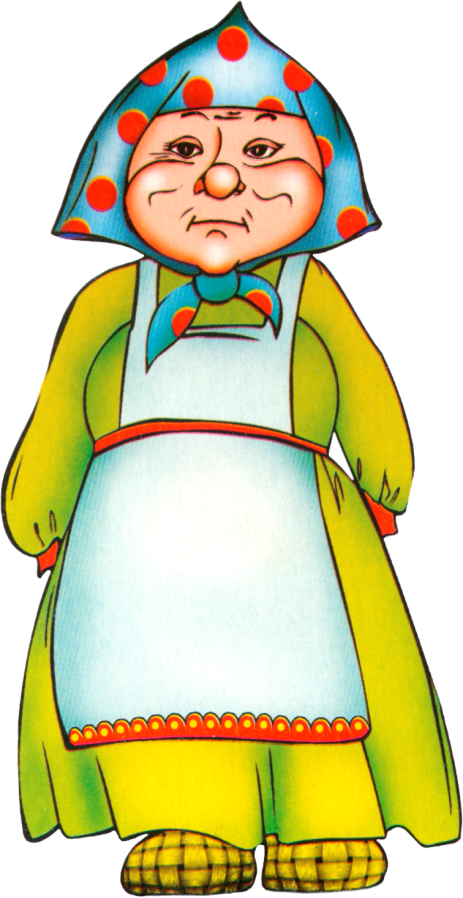 Полюбовавшись красотой своего  шедевра, повздыхав, что внучка у них не настоящая, поставили тарелку на подоконник  и легли  спать.
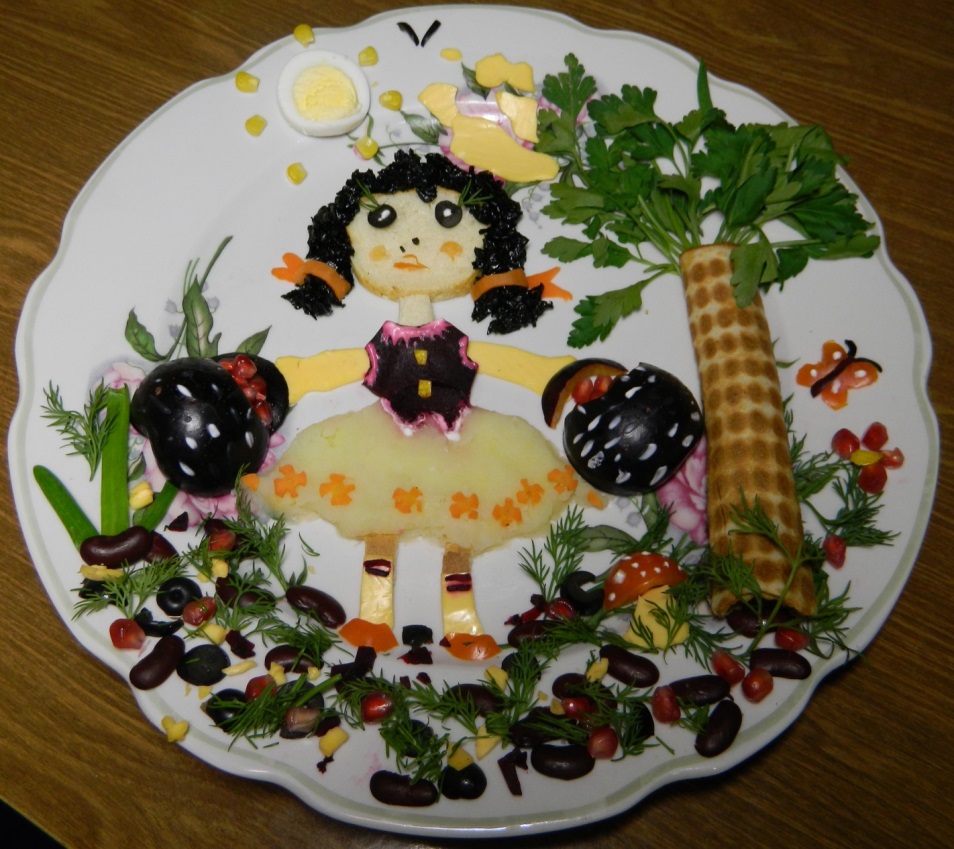 Утром проснулись                                                                    дед с бабкой и удивились.
На стуле возле окна                                                            сидела девочка- внучка. Была она им помощница                                                    по дому и в огороде, и в лес за лесным дарами всегда ходили вместе.  Собирали брусничку и малинку, чернику и голубику, морошку и, конечно, грибочки.  Домой из леса возвращались веселые и румяные, всегда напевая песенку … «никогда не унываем и улыбка на лице, потому что собираем витаминки А, В, С».
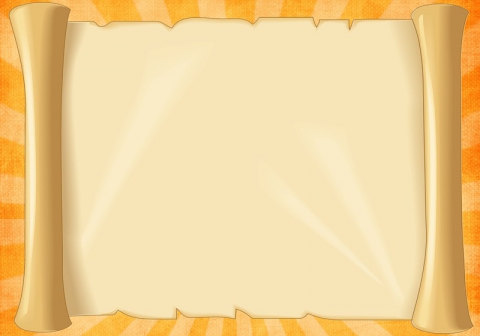 Использованные источники
https://yandex.ru/images/search?text=кукуруза%20консервированная&img_url=https%3A%2F%2Ftvoytrofey.ru%2Fuploads%2Fimages%2F01%2F21%2F71%2F2015%2F11%2F29%2F1beafc.jpg&pos=20&rpt=simage
https://yandex.ru/images/search?text=багет%20батон&img_url=http%3A%2F%2Fwww.samura.ru%2Fmedia%2F2014%2F03%2F14%2Fbaget-s-cyplyonkom2.jpg&pos=29&rpt=simage
https://yandex.ru/images/search?p=1&text=картофель%20отварной&img_url=http%3A%2F%2Fthefoodpornographer.com%2Fwp-content%2Fuploads%2F2007%2F02%2F377102884.jpg&pos=31&rpt=simage
https://yandex.ru/images/search?text=свёкла&img_url=https%3A%2F%2Fgiftsofgaia.files.wordpress.com%2F2013%2F07%2Fbeetroot.jpg&pos=5&rpt=simage
https://yandex.ru/images/search?text=морковь&img_url=https%3A%2F%2Fspasau.ru%2Fwp-content%2Fuploads%2F2016%2F06%2Fsm1666132160.jpg.png&pos=9&rpt=simage
https://yandex.ru/images/search?text=морская%20капуста&img_url=http%3A%2F%2Fimages.ua.prom.st%2F193583763_w640_h2048__.jpg%3FPIMAGE_ID%3D193583763&pos=9&rpt=simage
https://yandex.ru/images/search?p=1&text=маслины&img_url=http%3A%2F%2Fstatic3.depositphotos.com%2F1003598%2F162%2Fi%2F950%2Fdepositphotos_1627582-Olives-with-leaf.jpg&pos=37&rpt=simage
https://yandex.ru/images/search?text=петрушка&img_url=https%3A%2F%2Fnarodnymi.com%2Fwp-content%2Fuploads%2F2016%2F02%2Fpetrushka.jpg&pos=1&rpt=simage
https://yandex.ru/images/search?text=укроп&img_url=http%3A%2F%2Feco-zdravoe.ru%2Fuploads%2Fproducts%2F56e17d51457bbukrop.jpg&pos=11&rpt=simage
https://yandex.ru/images/search?p=2&text=сыр&img_url=http%3A%2F%2Fwww.chef-choice.com%2Fdynimage%2Fimginternalspecialoffergallerylarge%2F911%2Fimage.jpg&pos=75&rpt=simage
https://yandex.ru/images/search?text=помидор&img_url=http%3A%2F%2Fdl.mehrad-co.com%2Fsrc%2FGallery%2FPritablePhoto%2FPhoto%2FFruit%2FFruit-273-www.mehrad-co.com(L).jpg&pos=3&rpt=simage
https://yandex.ru/images/search?text=гранат&img_url=http%3A%2F%2Fpngimg.com%2Fupload%2Fpomegranate_PNG8650.png&pos=21&rpt=simage
https://yandex.ru/images/search?text=яйцо&img_url=http%3A%2F%2Fskolko-kkal.ru%2Fwp-content%2Fuploads%2F2012%2F03%2Fiaitso.jpg&pos=2&rpt=simage
https://yandex.ru/images/search?p=1&text=батон&img_url=http%3A%2F%2Fimg-fotki.yandex.ru%2Fget%2F9507%2F16969765.192%2F0_7d2c7_12b85395_orig.png&pos=44&rpt=simage
https://yandex.ru/images/search?text=бабка%20и%20дедка%20из%20сказки%20колобок&img_url=https%3A%2F%2Ffs00.infourok.ru%2Fimages%2Fdoc%2F79%2F95010%2Fhello_html_m1ac67422.png&pos=4&rpt=simage
https://yandex.ru/images/search?text=слива&img_url=http%3A%2F%2Fwww.themagicoflife.info%2Fwp-content%2Fuploads%2F2016%2F03%2Fplum_PNG8673.png&pos=11&rpt=simage
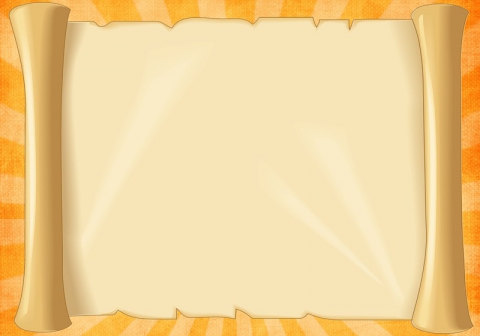 СКАЗКА
Витаминки  в корзинке
Жили-были старик со старухой. Целыми днями работали они на своем огороде: сажали, пололи, окучивали, собирали урожай. Вечерами дед  смотрел телевизор, а бабушка вязала ему носки. Скучно им стало жить вдвоем, и стали они подумывать, о внучке. И  время бы быстрее и веселее пролетало,  и помощница  бы по хозяйству им  была. Долго, долго они мечтали о внучке да понимали, что негде ее взять.  Вот  как то в один из вечеров  говорит дед бабушке:
- А  давай,  бабка,  из  овощей  и других продуктов,  которые у нас есть в доме, попробуем   смастерить   внучку. И вечер  быстрее  у нас  пройдет, и  приятным делом займемся.   
	Бабушка сразу же  согласилась на предложение деда, так уж  ей хотелось, что бы у них была внучка. Взяли они большую плоскую тарелку и начали  возле нее «колдовать».  Продукты брали все  свежие,  в которых много разных  полезных витаминов.
	Лицо и шею девочке слепили из хлеба, глазки и носик  из кусочков винограда, а ротик из кусочка помидора. Для волос прекрасно подошли маринованные порезанные  листья шпината, а с  сочной  морковки   сделали оранжевые бантики.  Из  свёклы   смастерили  кофточку, а рукава  к ней вырезали из ломтиков сыра. Воротничок к кофточке украсили сметанкой, а  пуговками для кофты  послужили зёрна кукурузы.   Потом бабушка сварила картошку и взбила ее со сливочным маслом.  Из  вареной картошки    она сделала девочке кружевную юбочку и украсила ее цветочками из морковки.    Ножки  дедушка вырезал  из кусочков хлеба, а бабушка  смастерила  из  сыра  чулочки. Туфельки мастерили вместе.  Очень уж им хотелось, чтобы они были яркими и нарядными. Для туфелек подошли  маленькие помидоринки.    Ну вот,  всё готово. Посмотрели наши мастера на свою работу и поняли, что чего - то не хватает.  Посидели они вдвоем,  подумали и снова принялись за работу.  Из  кругляшка вареного яйца сделали солнышко, а с желтых кукурузин его лучики.  С кусочков сыра- белые облака.   Дед  нарезал на тарелку вареных фасолин,  кусочков маслин, нащипал веточек укропа. Так получилась дорожка, по которой весело шагала   девочка. Бабке не хотелось отставать от деда, и она тут же   смастерила из  печенного  в обед блина  дерево.  Для веток  блинного дерева подошли зеленные листочки петрушки. Возле дерева она   еще добавила  бабочку и  гриб мухомор вдоль дорожки. 
  	Любили дед с бабкой ходить в лес за  ягодами и грибами,  вот и еще  раз подумав  над своим мастерством,  добавили на тарелке  для внучки корзинки с лесными ягодками.   Для корзинок прекрасно  подошла одна большая слива, разрисованная тонкой струйкой сметаны. Вот теперь  работа закончена. Полюбовавшись красотой своего  шедевра, повздыхав, что внучка у них не   настоящая, поставили тарелку на подоконник  и легли  спать.
	Утром они  проснулись и удивились.    На стуле возле окна сидела девочка- внучка живая и точно такая, какую они смастерили вечером на тарелке.  Обрадовались дед с бабушкой.  Внучку назвали Айей. Была она им помощница по дому и в огороде, и в лес за лесным дарами всегда ходили вместе.  Собирали брусничку и малинку, чернику и   голубику, морошку и конечно грибочки.   Домой из леса возвращались    веселые и румяные,  всегда напевая песенку … « никогда не унываем и улыбка на лице, потому что собираем витаминки А, В, С». 
 	Вот и сказке конец, а кто читал и слушал, молодец!